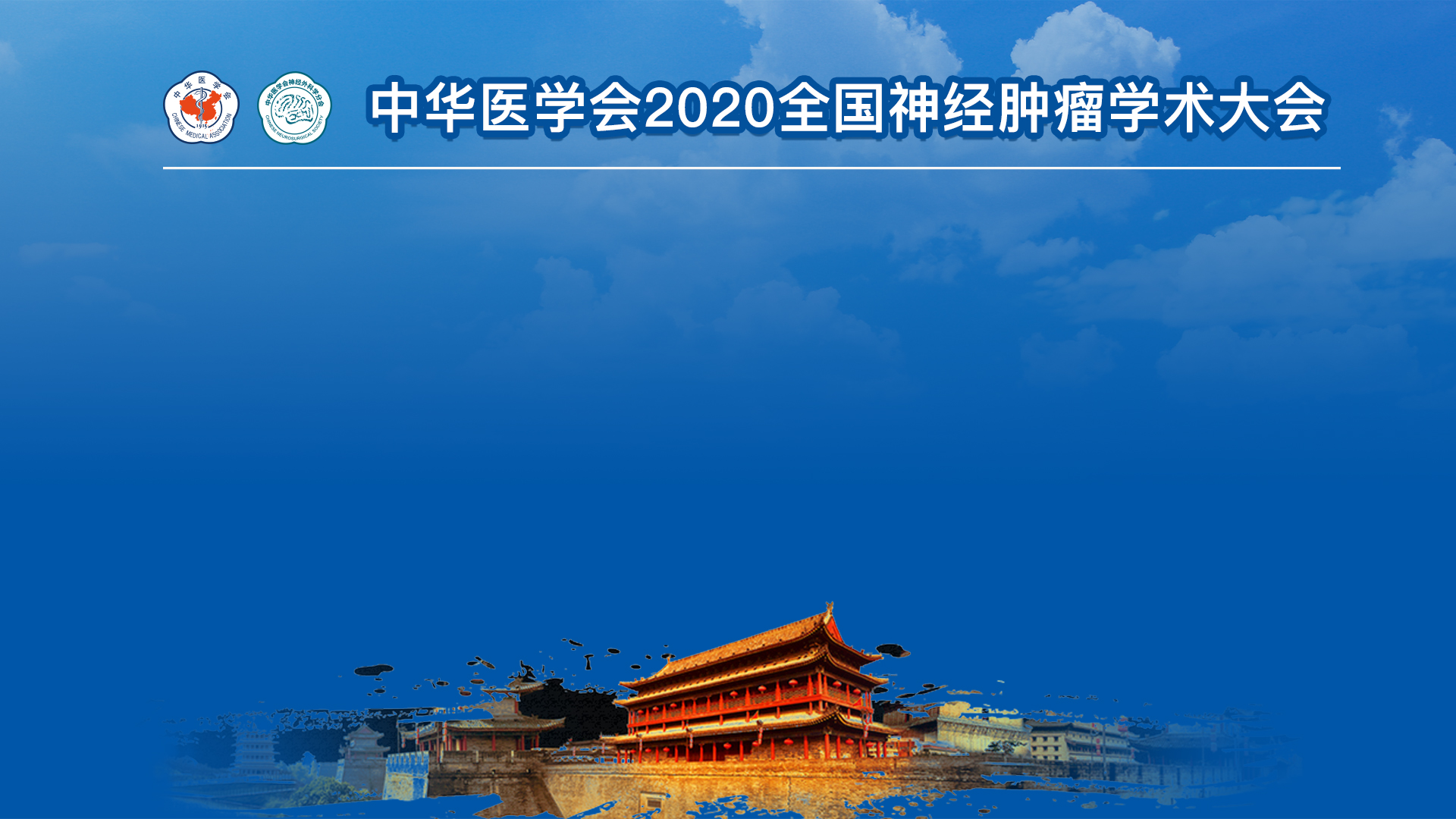 讲座题目:XXXXXXXXXXX
姓名
单位